Top 5 Lifestyle Medicine Themes for 2020
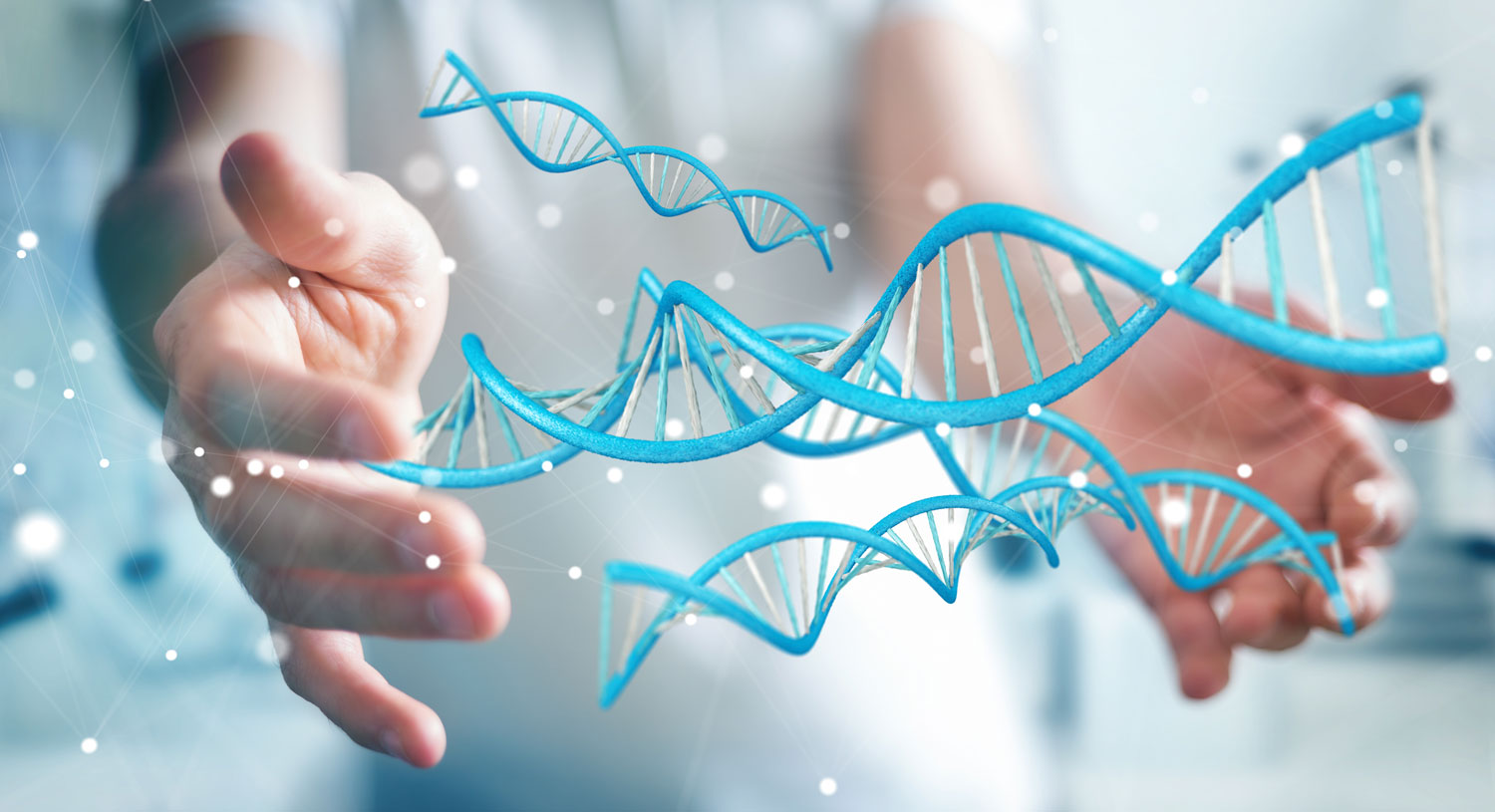 February 13, 2020

Mark Pettus MD
Director of Population Health and Community Care
Berkshire Health Systems
Journey to Health
Overview of popular wellness trends in 2020
Intermittent Fasting
Weight Loss Principles – Hypnosis
Improving Sleep for Overall Health: Dr. Jack Ringler
Breathing for Resilience: Angela Wilson, LMHC, CYT
Exercise for a healthy weight: Beth Piantoni CPT, CHWC
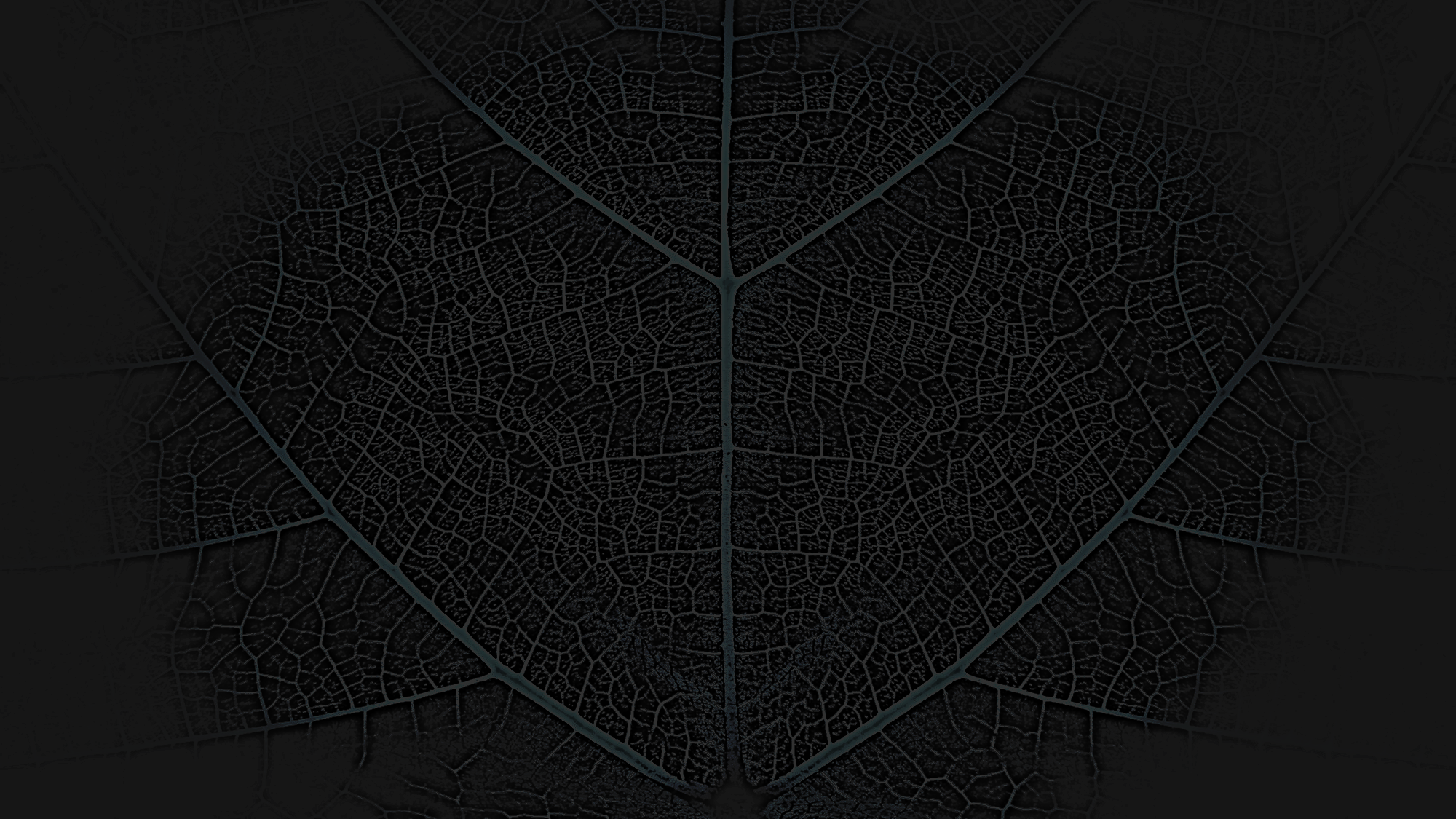 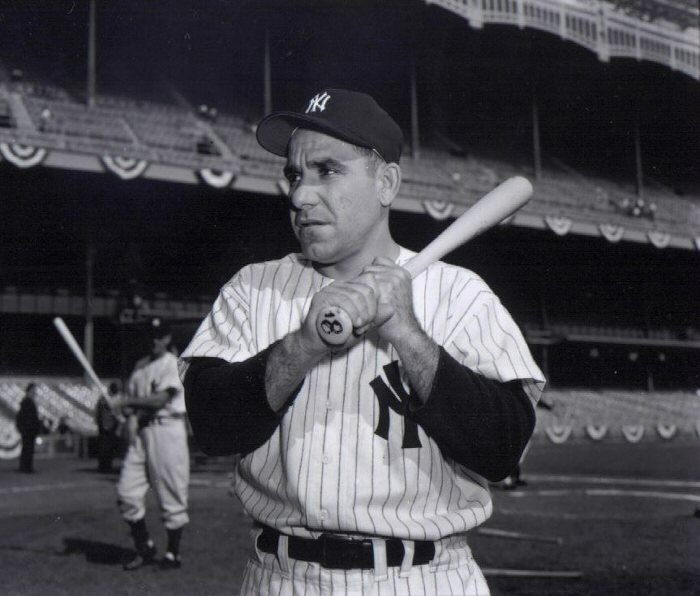 “The future ain’t what it used to be.”
Yogi Berra
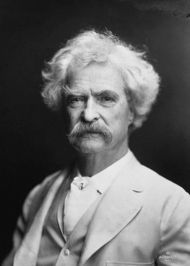 “It’s not what we don’t know that gets us into trouble. It’s what we know that ain’t so.”
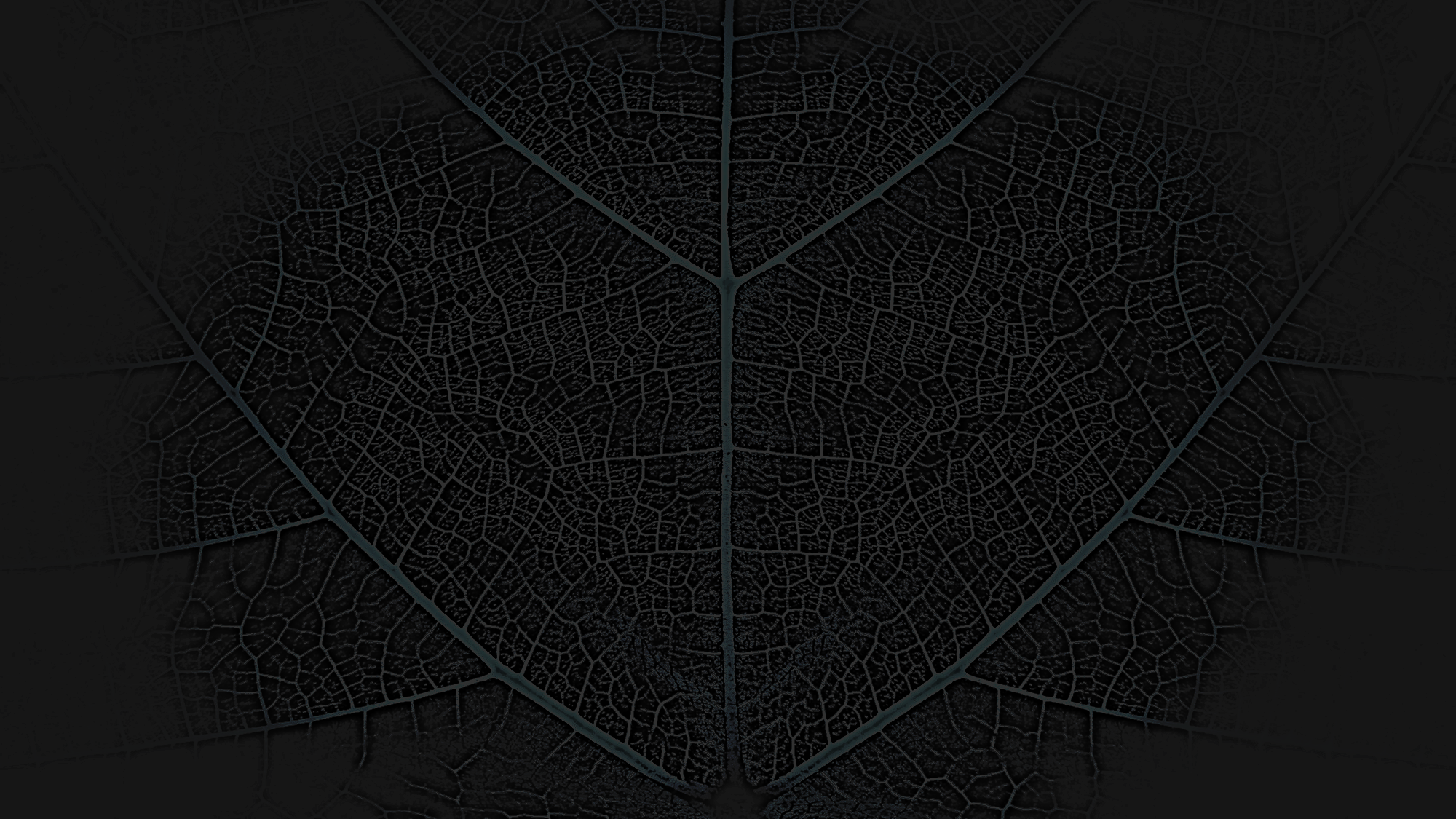 “It is, I guess, politically correct and widely believed that the American Health care system is the best in the world. It’s not”.   
Don Berwick, Institute of Healthcare Improvement
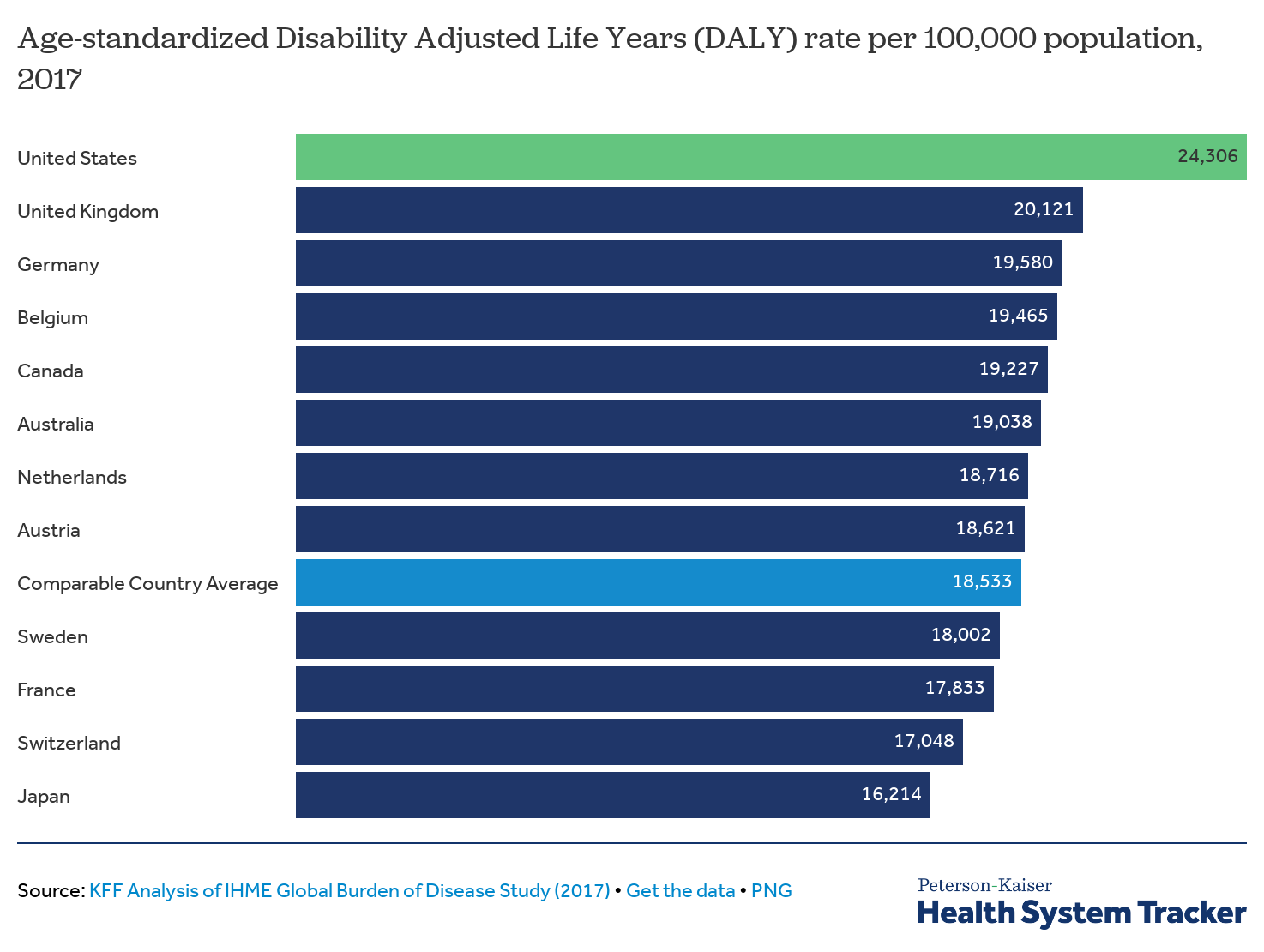 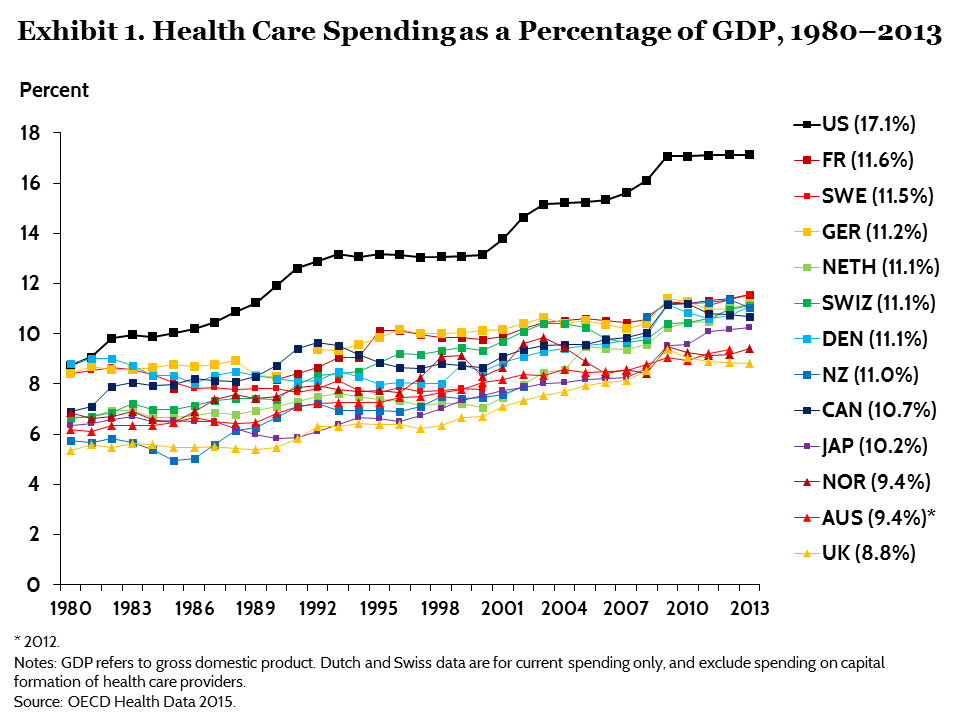 [Speaker Notes: The Organisation for Economic Co-operation and Development.]
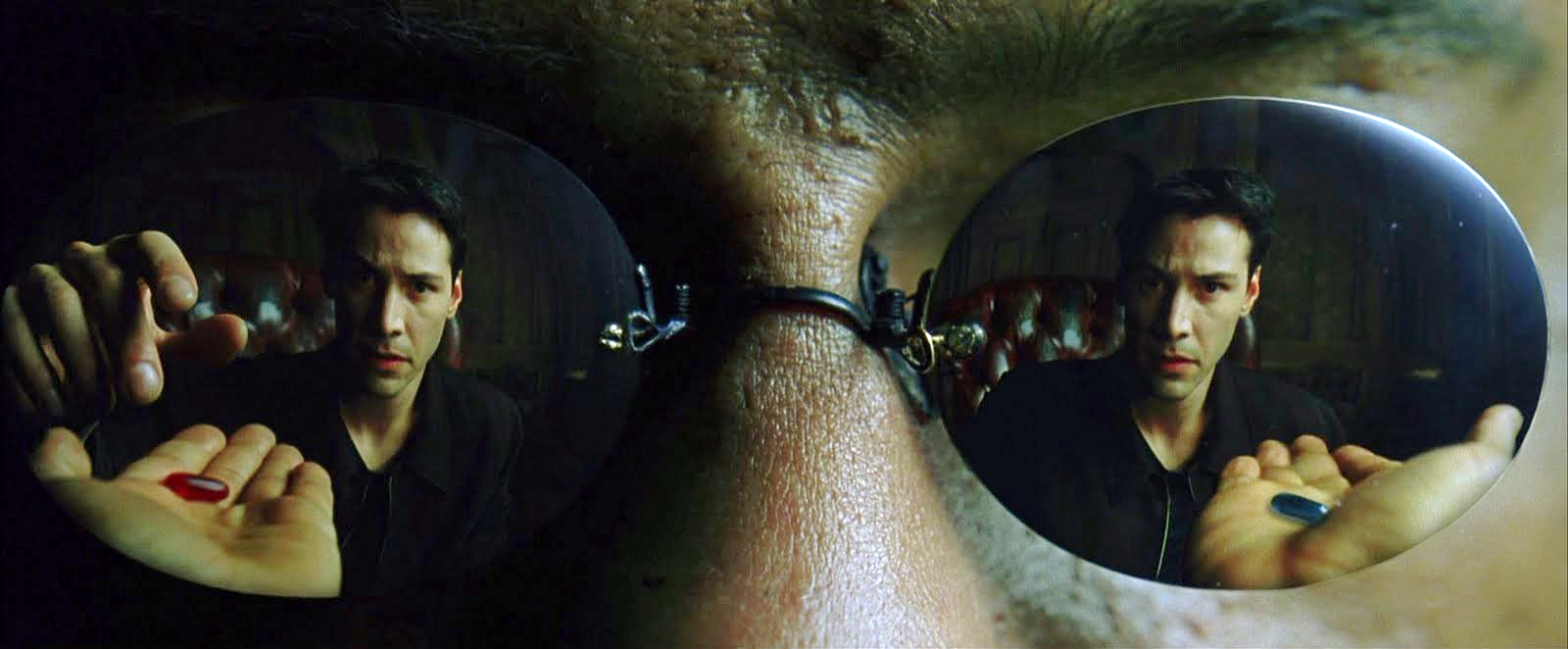 The Turning Point !
New Medicine
Current Biomedical Model
Drugs/Surgery
[Speaker Notes: Change colors for this]
Hot areas of Lifestyle Medicine research
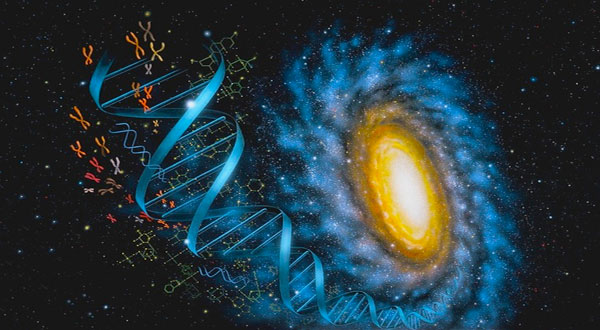 Epigenetics
Nutrition: Carb-restriction-keto diets
Microbiome
Social Connection - Love
Consciousness and Mind-Body Medicine
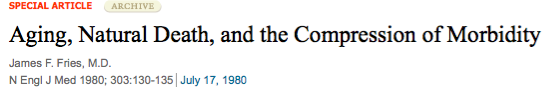 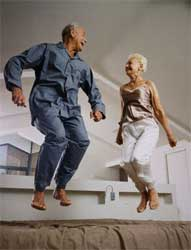 Healthspan
[Speaker Notes: Rectangularize the health curve
Healthspan…organ reserve]
Lifestyle/Environment
Life
Genetics/Epigenetics
Microbiome
Consciousness-Spirituality-Meaning
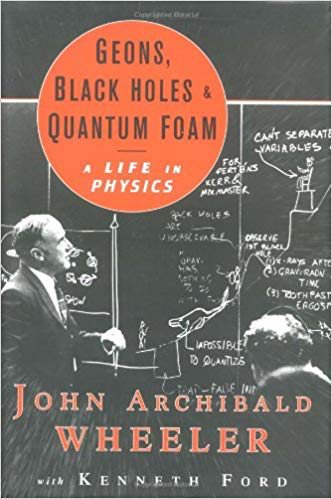 “It from bit symbolizes the idea that every item of the physical world has at bottom…an immaterial source and explanation…that all things physical are information-theoretic in origin and that this is a participatory universe”

John Archibald Wheeler
[Speaker Notes: ﻿“Everything is Particles” evolved to “Everything is Fields” which eventually evolved to “Everything is Information”.

Virk, Rizwan. The Simulation Hypothesis: An MIT Computer Scientist Shows Why AI, Quantum Physics and Eastern Mystics All Agree We Are In a Video Game . Bayview Books. Kindle Edition.]
Rupert Sheldrake PhD
Morphogenic Fields and Morphic Resonance
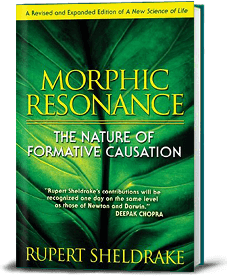 Self-organizing systems inherit a memory from a previous similar systems
The extended mind
Knowing when someone is looking at you
Pets knowing when their “master’s are coming home”
Telepathy experiments
Psychedelics and collective consciousness
Mystical and spiritual experiences and health
Consciousness – Our Perceptions Create Our Reality
Our thoughts interact with our DNA and morphogenic fields.
The elusive answers are somewhere “out there to be found” versus inside and already present.
I am a prisoner of my DNA versus I have endless possibilities.
Slowing down and feeling poorly are normal, natural and inevitable consequences of getting older.
I am alone versus I am connected to everything in this universe.
I am fearful of sunlight versus I am designed to be in relationship with light.
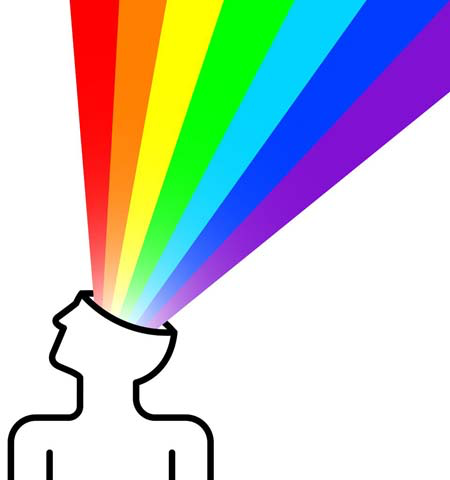 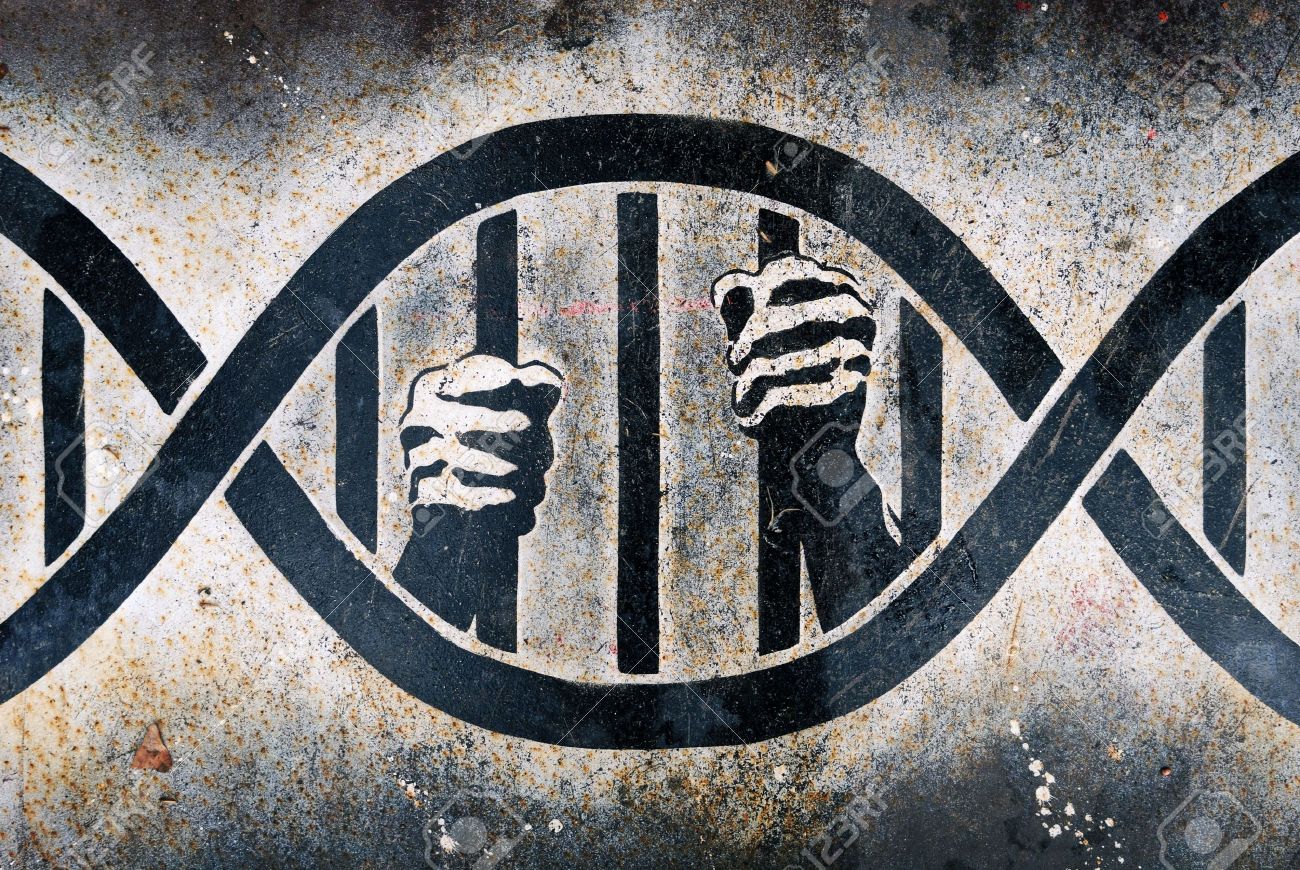 We do not have to be prisoners of our DNA!
Epigenetics: a future of unlimited possibility
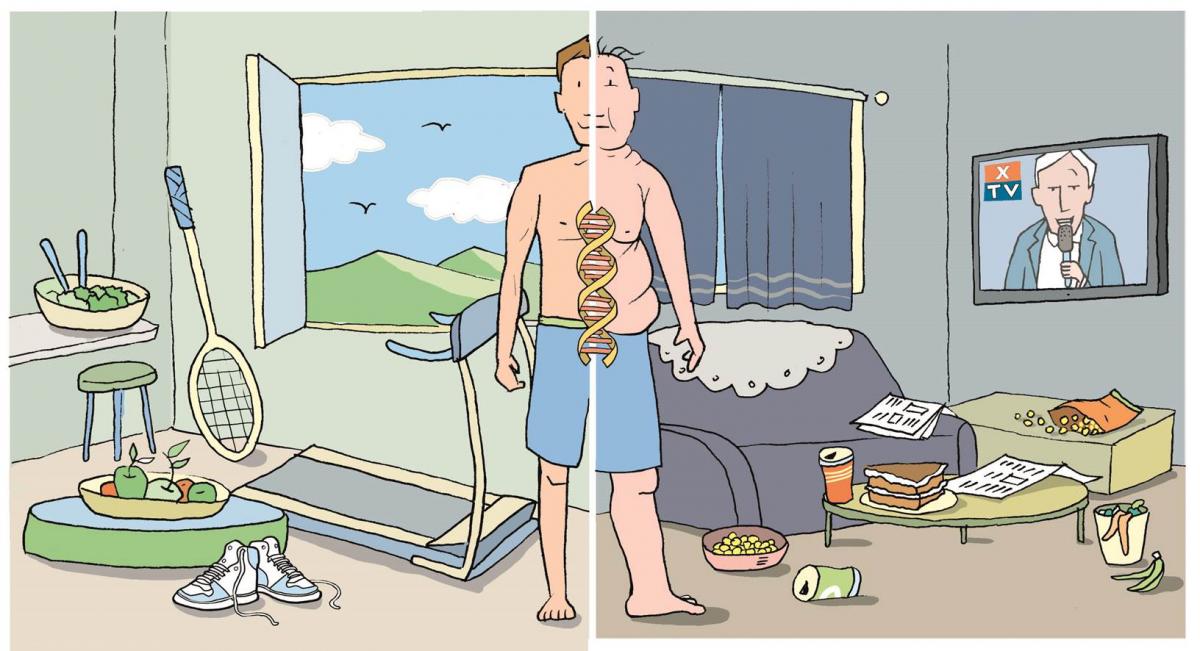 Life as a loving relationship between the observer and the observed.
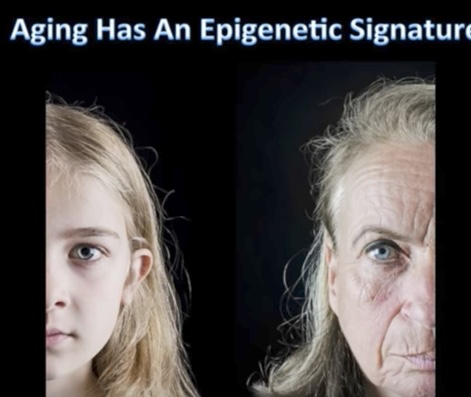 Aging has an Epigenetic Signature
Health as a byproduct of environmental-gene-microbiome compatibility
Reduce poor quality, highly processed, carbohydrate-dense foods
Added Sugar
Grain-based flour e.g. breads, cereal grains, pasta, pastries, desserts, chips, pretzels, granola bars.
Wheat
Dried fruits e.g. raisins, apricots, cherries
Sweetened soft drinks
Beer – liquid bread
Lowered insulin and reduced inflammation “unlock” fat burning
All Carbs
Low
Glycemic
More quality fat sources
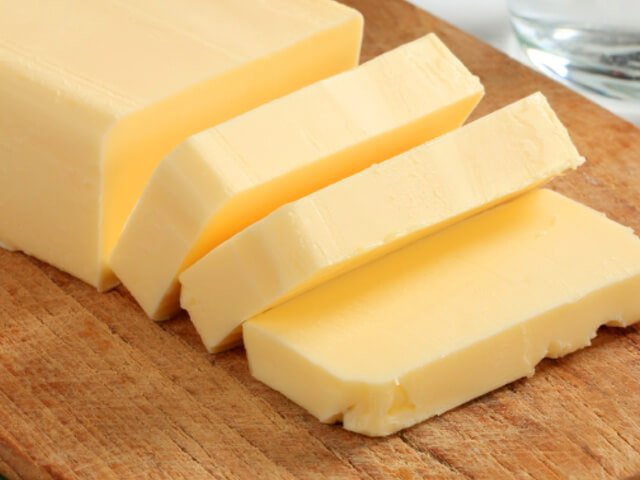 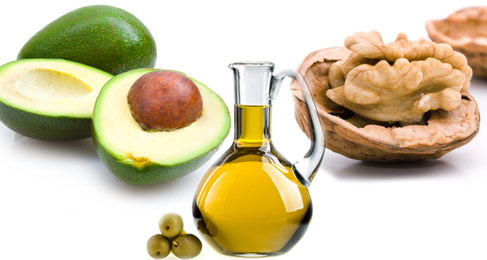 Pasture-raised eggs
Fatty fish e.g. salmon, sardines, mackerel
Grass-fed butter
Ghee
Pasture-raised meats
Shellfish
Whole fat yogurt, kefir
Extra virgin olive oil
Extra virgin coconut oil
Avocados, olives
Nuts - almonds, macadamia, walnuts
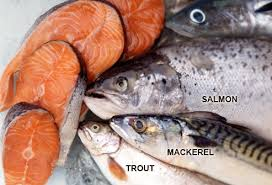 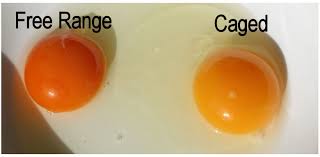 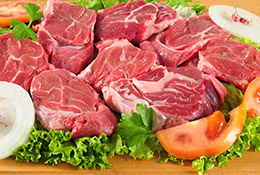 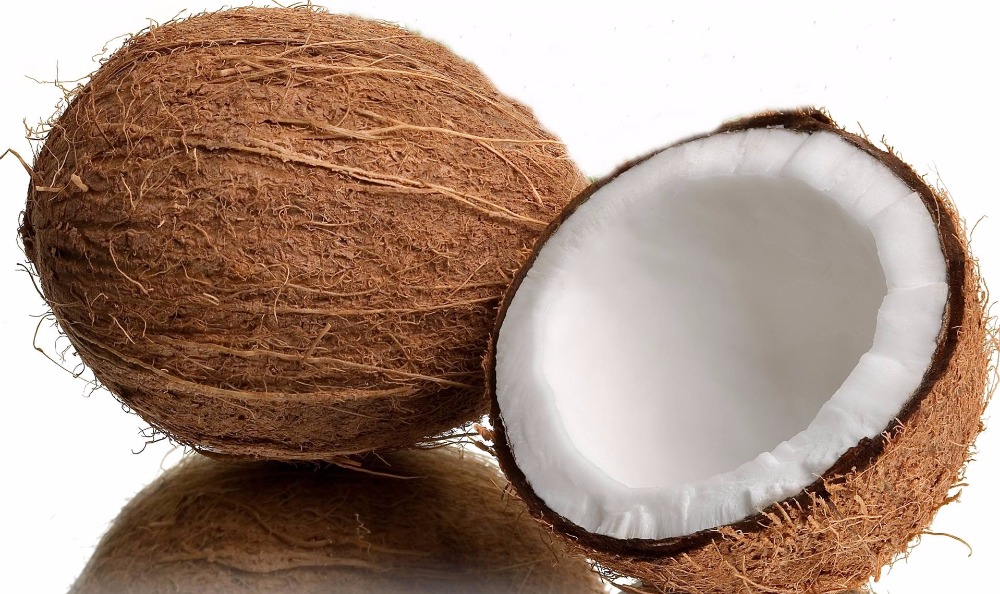 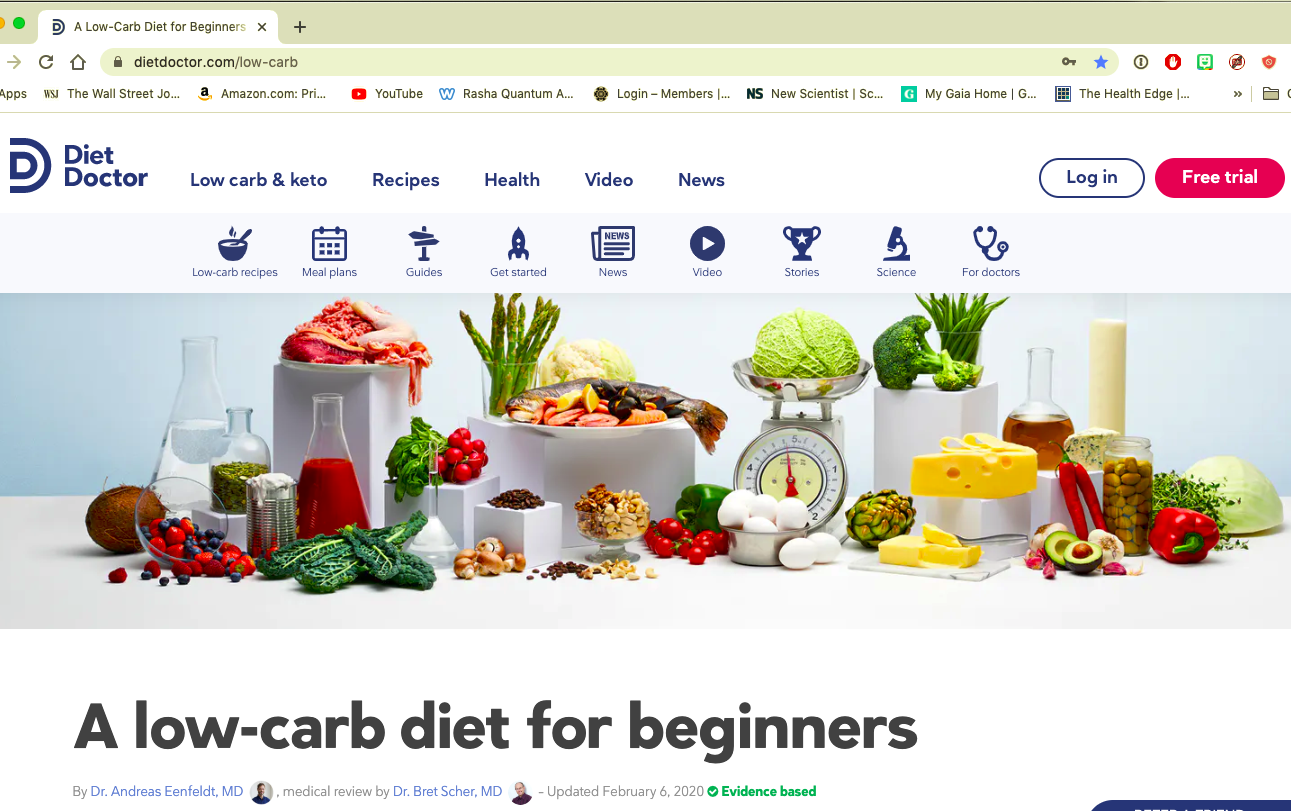 www.dietdoctor.com
Plant-based foods
Fill half of plate with vegetables
2 cups greens/day is a nice goal
Cruciferous e.g. broccoli, cauliflower, collards, cabbage, kale, spinach, asparagus, romaine lettuce, arugula
Allium family e.g. onions, leeks, garlic
Beans and lentils; soaking and pressure cooking can be easier on the gut, reducing lectins
Lower glycemic fruits e.g. berries, grapefruit, kiwi
Anti-inflammatory spices e.g. turmeric, basil, ginger, rosemary, cayenne pepper
Fermentable Fiber essential for gut biome diversity
Fermentable foods e.g. yogurt, sauerkraut
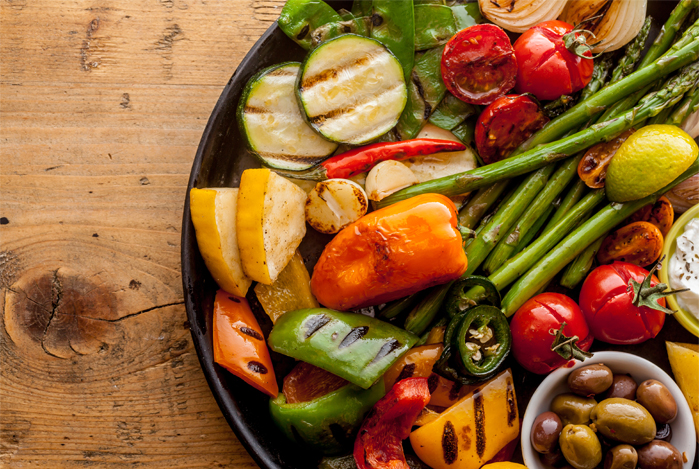 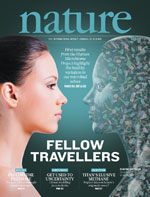 Take care of your microbiome
An emerging major contributor to human health and disease
An ecosystem of trillions of microbes that interact with us at the level of our DNA
Prebiotics are critical: Fermentable plant-based fiber
Probiotics for some
Cleaner sources e.g. USDA organic and GMO-free have fewer residues known to effect the gut ecosystem
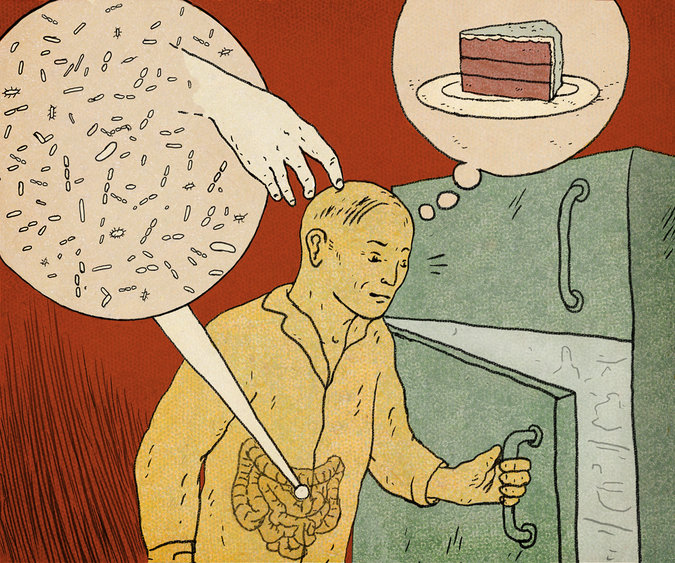 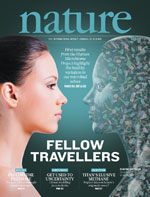 Take care of your microbiome
Sugar, Flour and Carbohydrate-Dense Grains
High-Quality Plant-Based Carbs
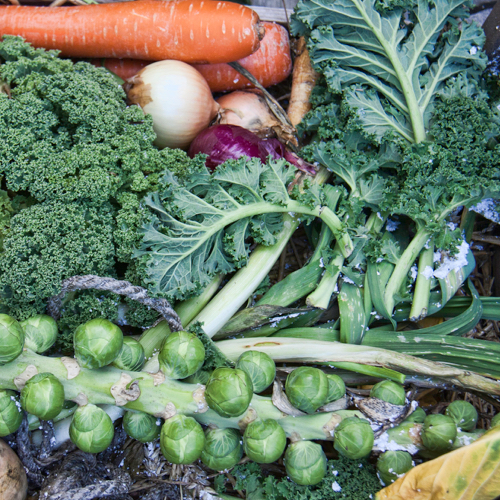 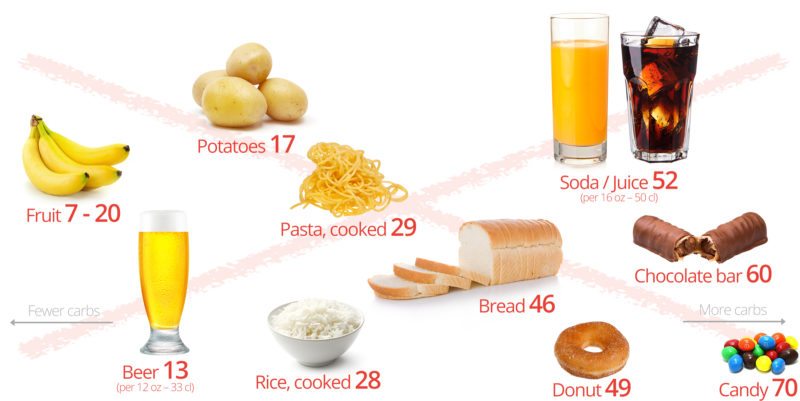 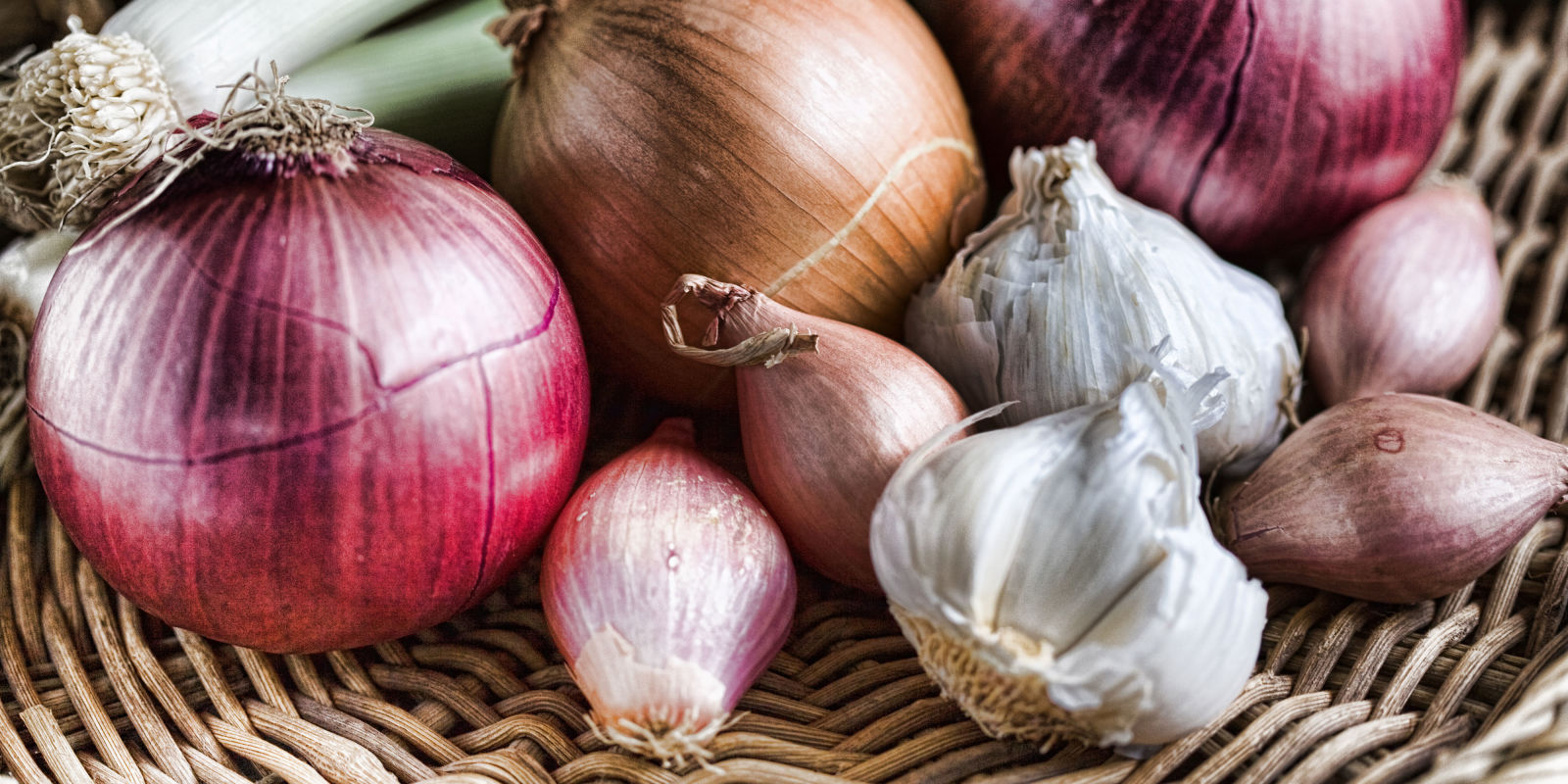 Oral and Gut 
Microbiome
Inflammation
Neurotransmitters
Insulin Resistance
Weight and Metabolism
Mitochondria-Oxidative stress
HPA axis –Stress Response
Protection from:
 Inflammation
 Diabetes
 Cancer
 Obesity
Allostasis and Allostatic Load

The process of achieving stability or balance through physiological or behavioral change in response to changes in one’s environment.
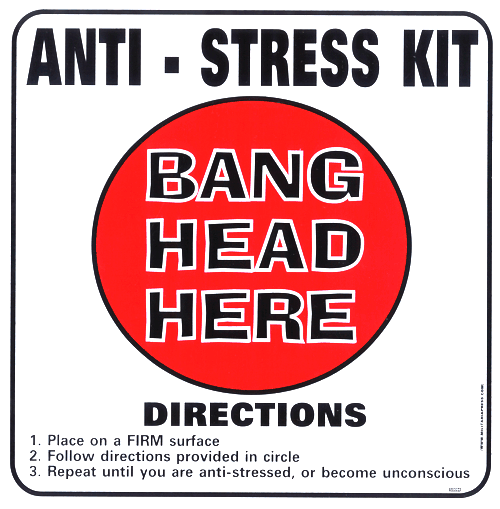 Fight-Flight or Sympathetic Tone
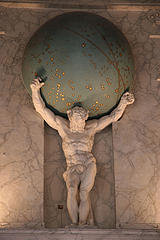 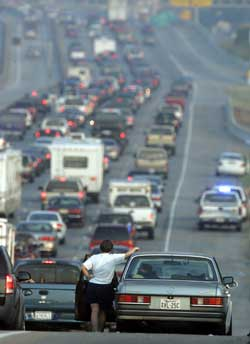 Calm or Parasympathetic Tone…..Get “Para”
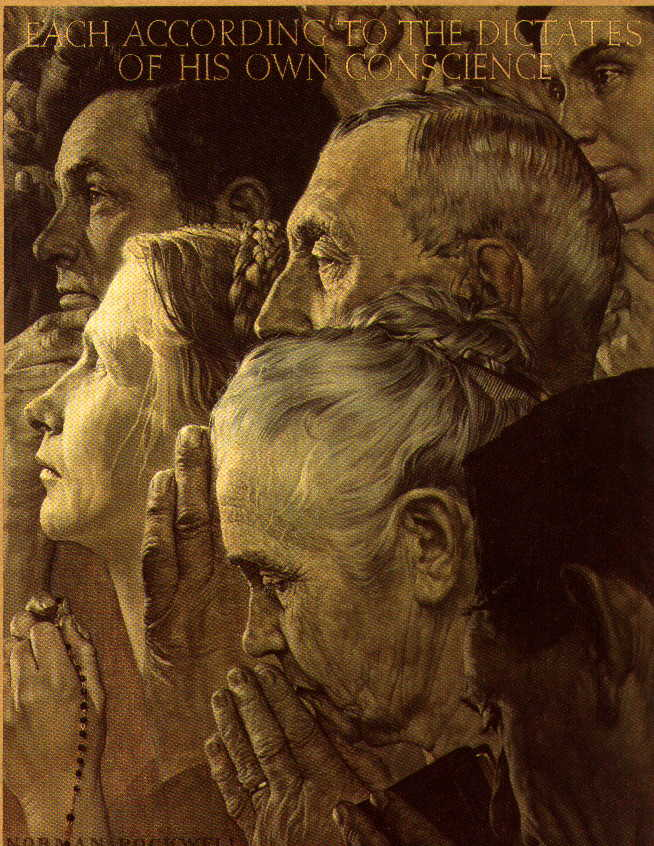 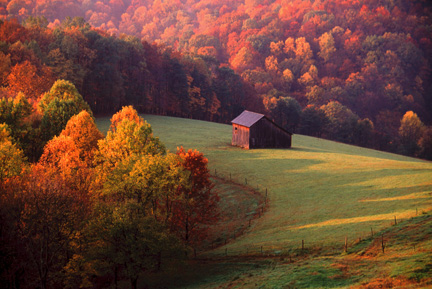 Stress Reduction Techniques and Healthspan
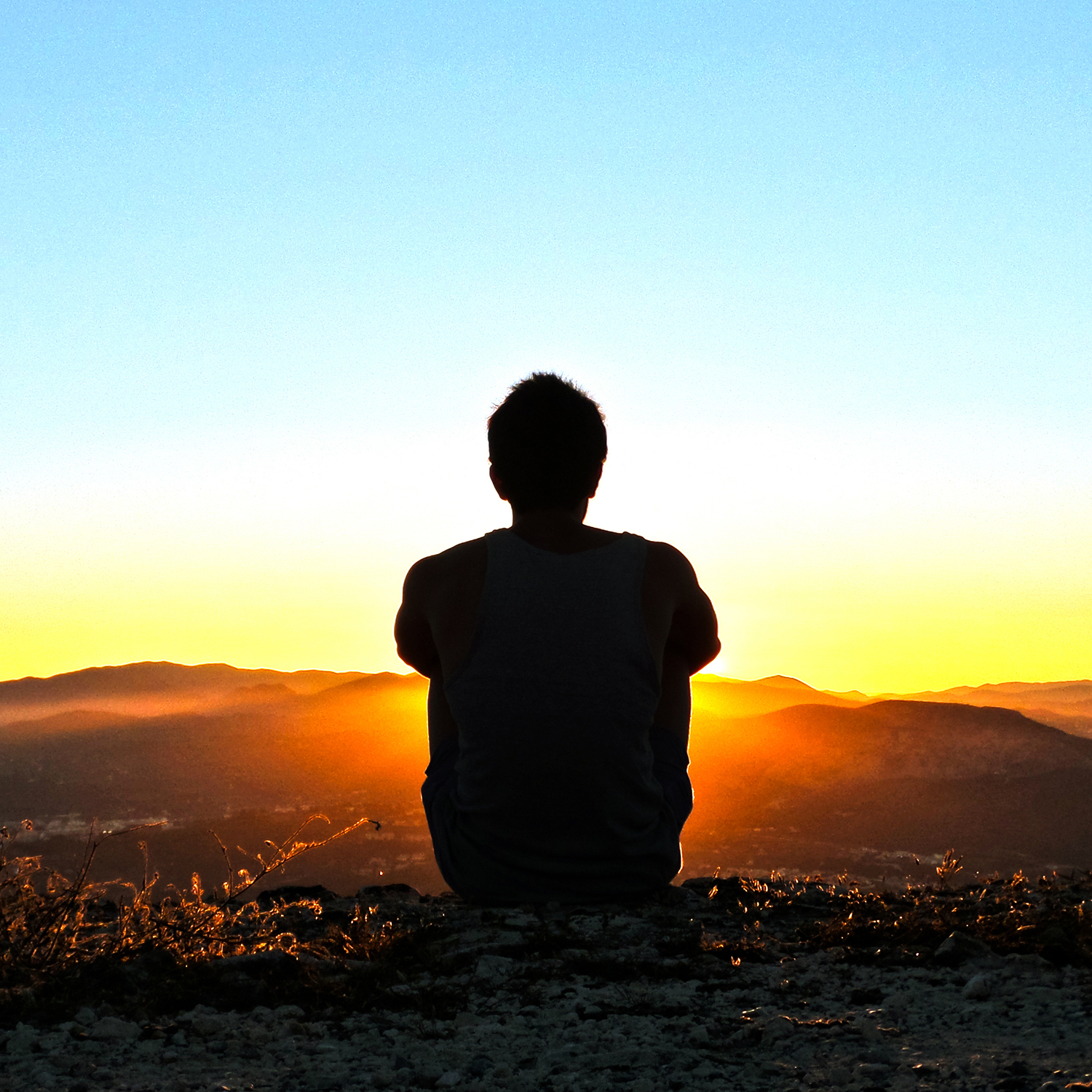 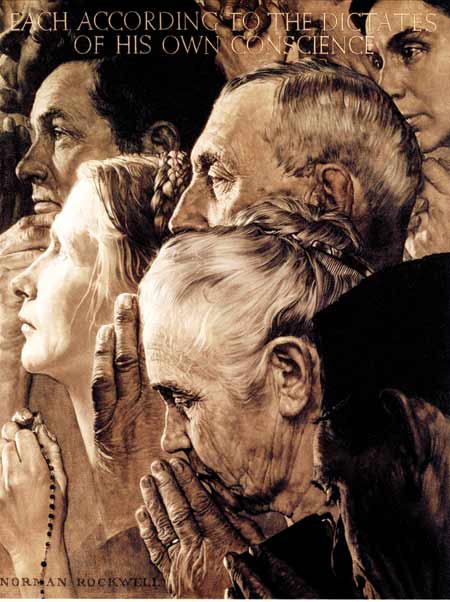 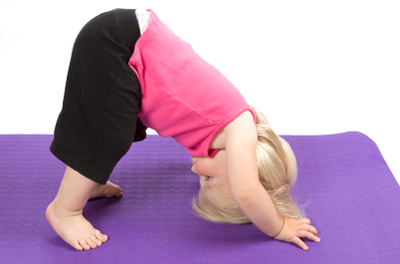 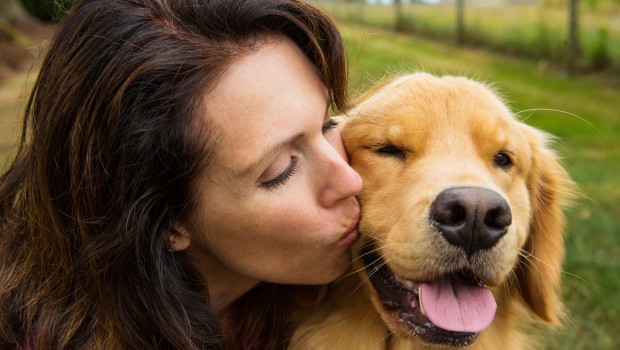 Scores of  randomized controlled trials demonstrating alterations in gene expression of inflammation markers e.g. NFkB, IL-6, and C-reactive protein with meditation compared to controls (Benson, Davidson, McEwen)
    Increased expression of telomerase and maintenance
     of telomere length (Blackburn and Ornish)
Treatment group scored better on emotional wellness, resiliency (Benson, Ornish, Davidson)
Social Connection and Health
From an evolutionary biologic perspective we are born to bond
Powerful predictor of longevity and health, of the magnitude that smoking has.
Mirror neurons…EMF receivers/transmitters
Reduced stress states
Improved coping and resiliency
Reductions in chronic disease risk
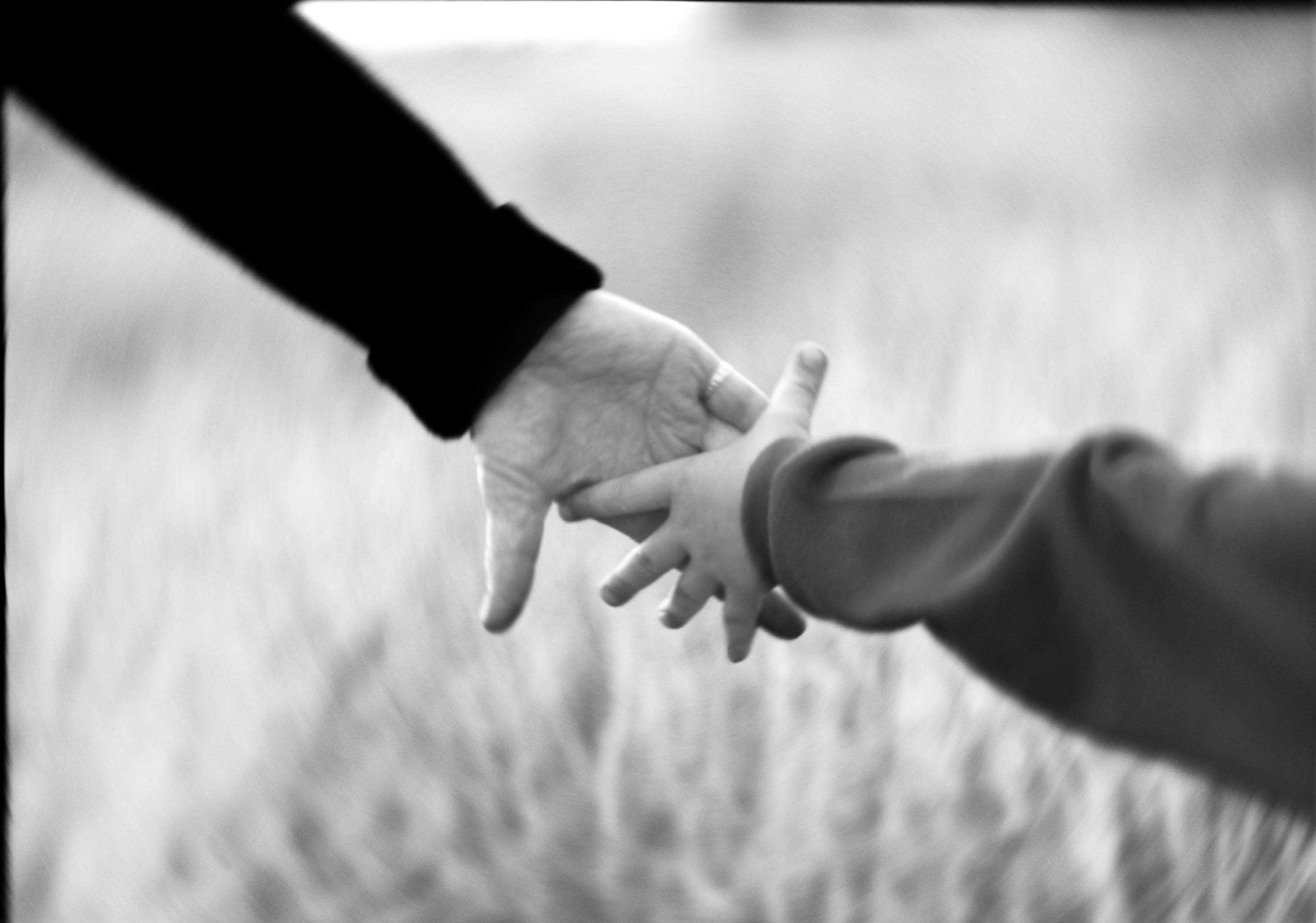 Forest Bathing
Shinrin-Yoku
Global health and quality of life improvements
Improvements in mind and mood
Lower inflammation
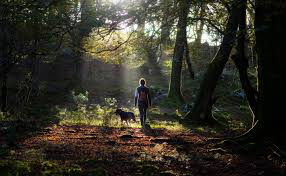 www.shinrin-yoku.org
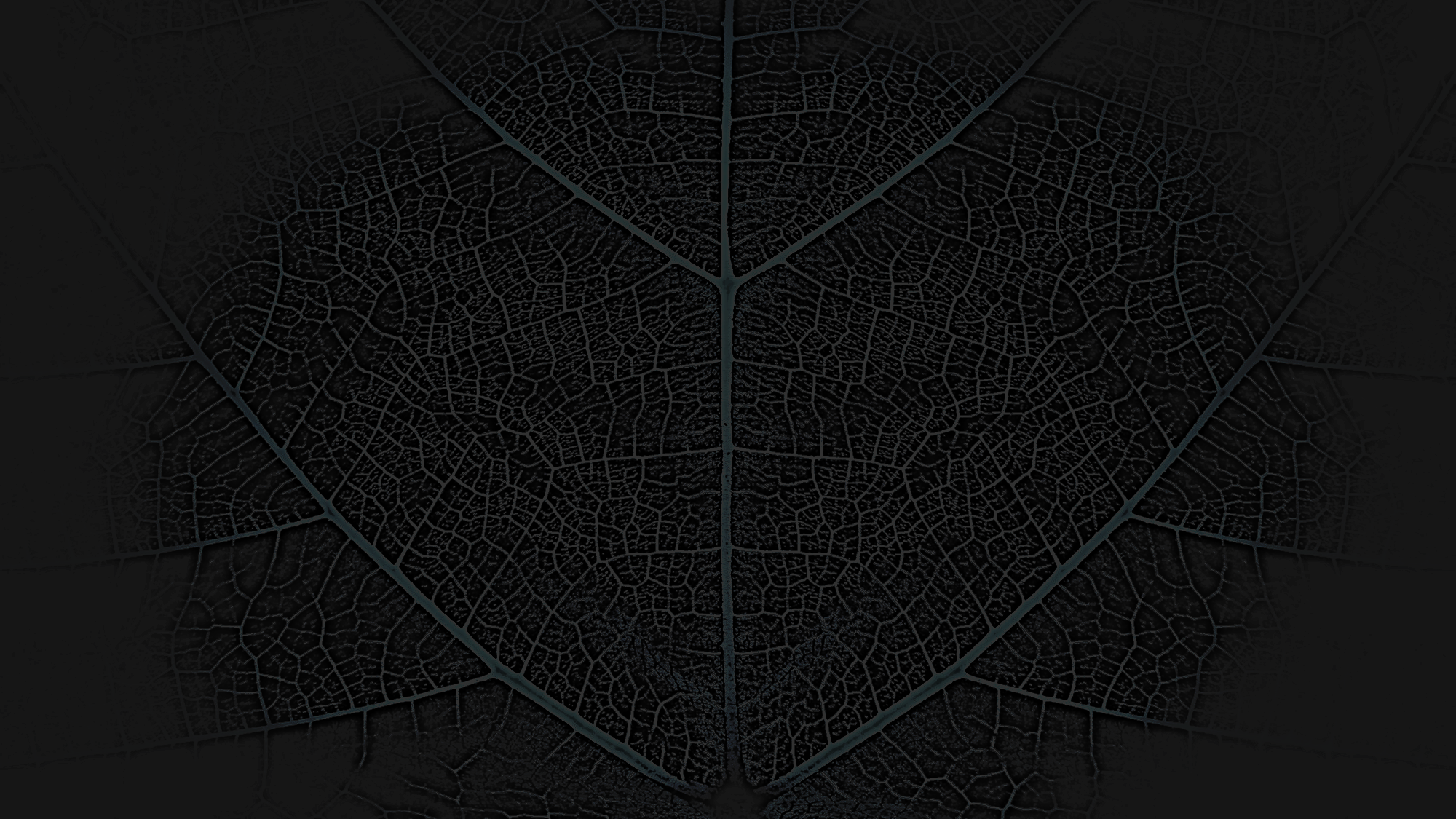 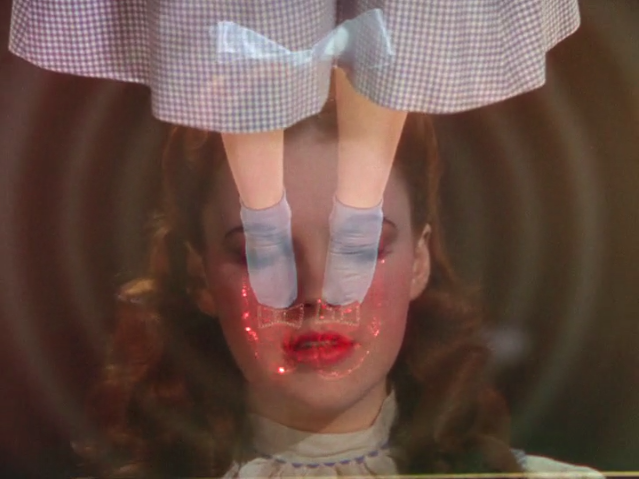 There’s no place like home…
and home is where you already are!
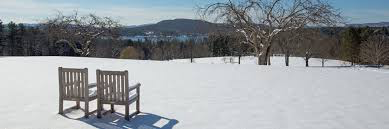 Thank You!

www.thehealthedgepodcast.com